ООО «Норд Центр»
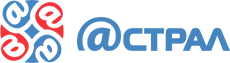 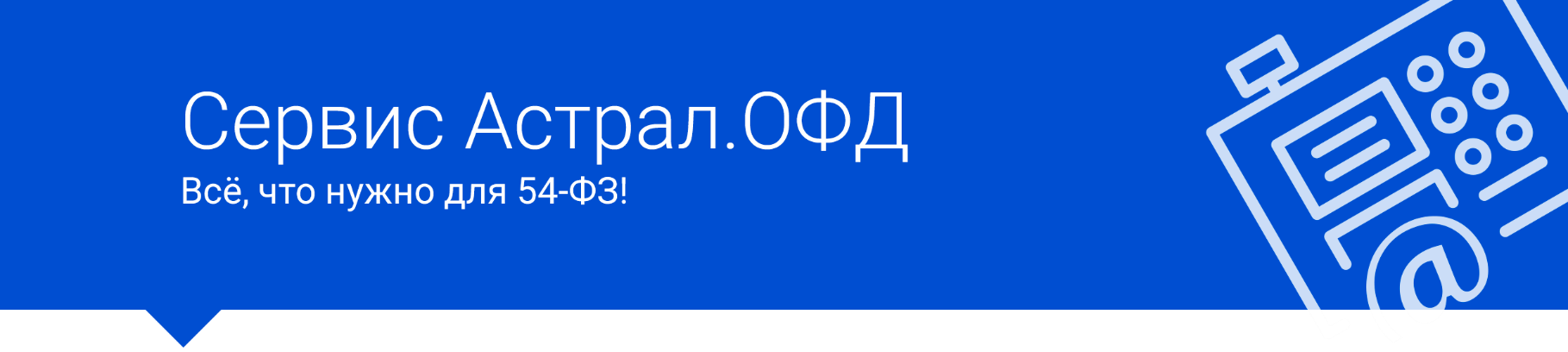 Возможности Астрал.ОФД
Возможности Астрал.ОФД
	
Регистрация онлайн-касс в ФНС. 
	Вы можете зарегистрировать, перерегистрировать и снять с учета вашу кассу прямо из личного кабинета Астрал.ОФД, без визита в ФНС, быстро и легко.
Передача фискальных данных .
	Сервис автоматически отправит данные в ФНС, а Вы получите подтверждающие документы.
Аналитика работы торговой точки.
Отправка электронных чеков покупателю.
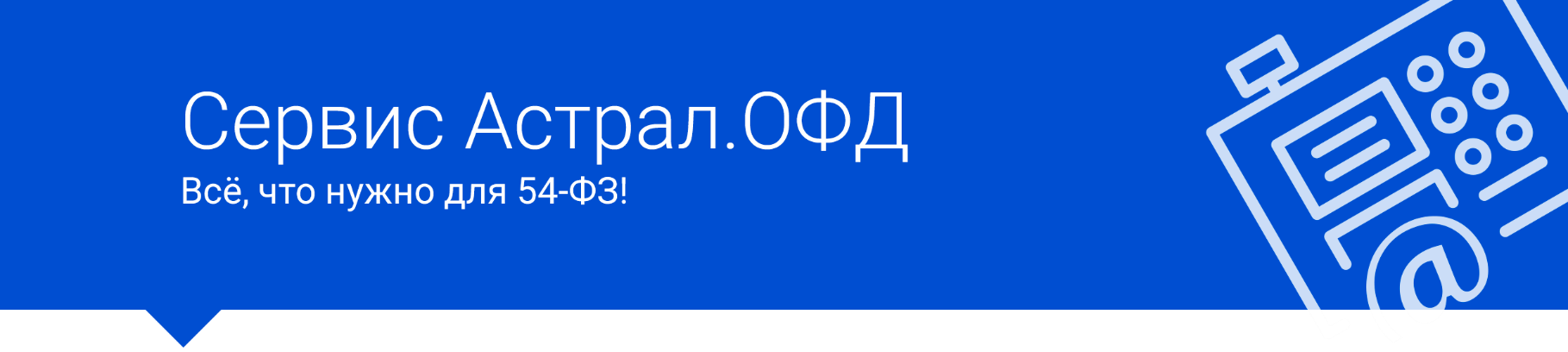 Возможности Астрал.ОФД
Поможем приобрести фискальный накопитель
Он понадобится, если ваша касса не оснащена им по умолчанию.
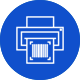 Выпустим квалифицированную электронную подпись
КЭП нужна, чтобы войти в личный кабинет и зарегистрировать новую кассу на сайте ФНС.
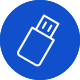 Подберем вам новую онлайн-кассу, поможем установить и настроить для нее программное обеспечение
Мы предоставляем ККТ, готовую под требования 54-ФЗ, напрямую от поставщиков, с которыми мы договорились о выгодных для вас ценах.
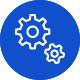 Порекомендуем вам сопутствующие продукты для бизнеса:
Программное обеспечение для учета и автоматизации торговли
Систему электронной отчетности
Систему электронного документооборота и другие
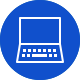 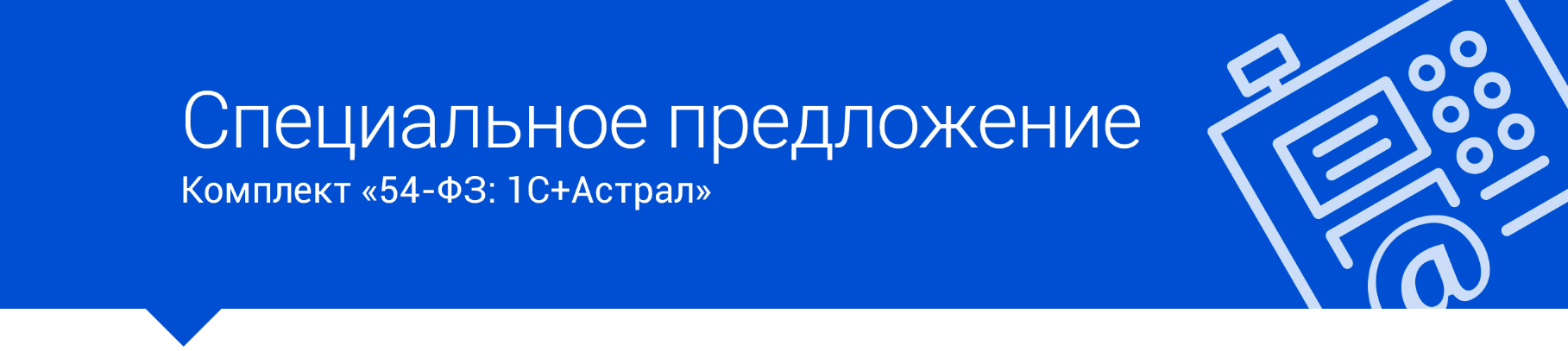 Всё, что нужно предпринимателю для перехода на онлайн-кассы!
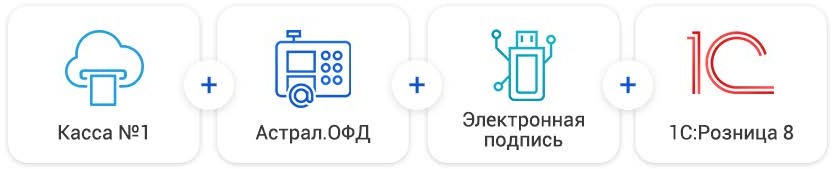 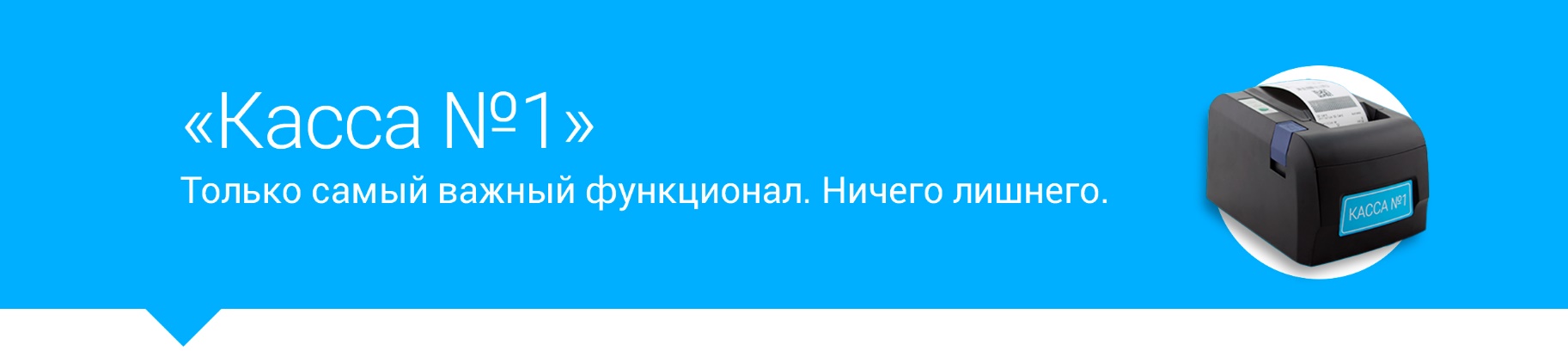 Экономичное и эргономичное решение для малого и среднего бизнеса любой сферы.

Полностью соответствует требованиям 54-ФЗ
WiFi-модуль в базе
Можно работать с ЕГАИС
Доступна интеграция с VT:Магазин версии 1.9 и типовыми решениями «1С:Предприятие 8.2» 
Не требуется установка дополнительных программ и драйверов для настройки
Супергарантия! Меняем кассовую технику на новую в случае поломки.
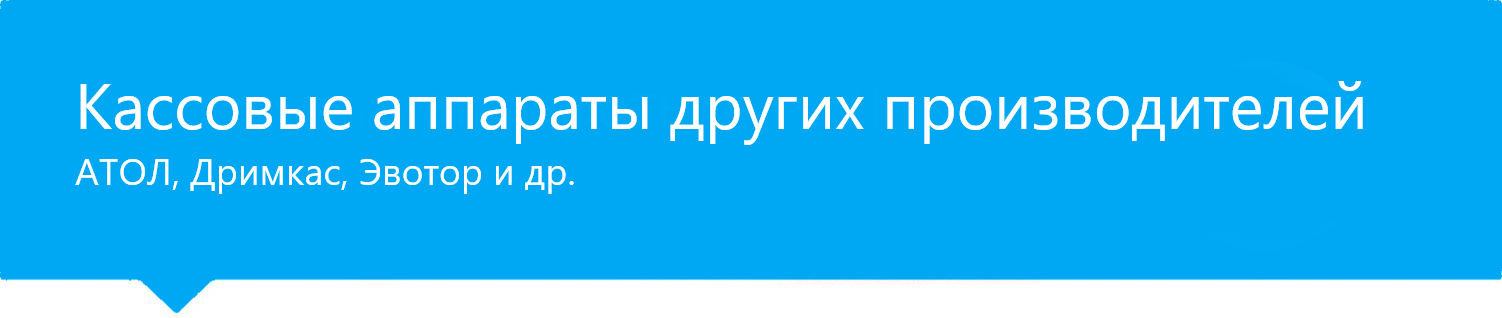 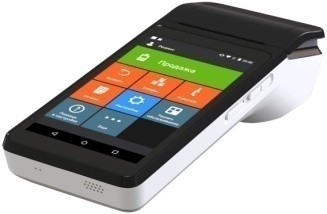 Эвотор 5 – автономная касса с сенсорным экраном 5,5 дюймов.
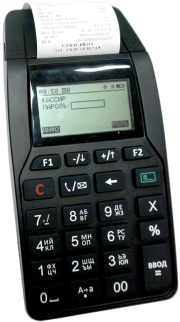 АТОЛ 92Ф – ньюджер компании АТОЛ, решение для начальной автоматизации малого бизнеса.
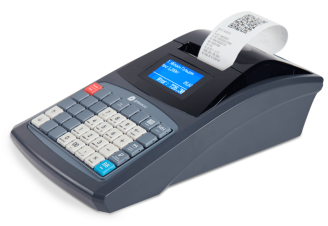 Дримкас Ф – модель классического исполнения с большой клавиатурой, программируемые клавиши.
Наш адрес:
г.Якутск, Деловой центр, 
ул. Ойунского, д.3, оф. 418

Телефоны:
+7(4112)32-05-45,754-297
Сайт:
www.nc14.ru
e-mail:
ncofd@mail.ru
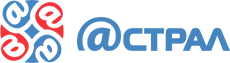